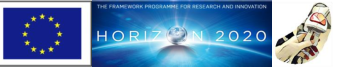 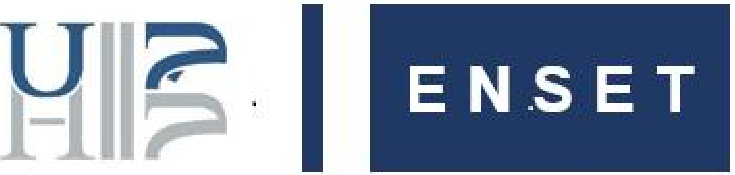 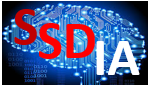 Improve the behavior of Social Robot NAO 
Learning context
Décembre -2018
Abdelwahab Naji - Enseignant chercheur 
Abdelwahab.naji@gmail.com  , +212 662 475850
Laboratoire Signaux, Systèmes Distribués et Intelligence Artificielle (SSDIA)
ENSET de Mohammedia, Université Hassan II de Casablanca
https://www.youtube.com/c/AbdelwahabNaji
Outcomes
My research area
Project presentation
The secondment in KAVALA (September 23, 2018 and October 23- 2018)
Our contribution
We will Benefit from our experience in intelligent systems of E-learning
Research area
Intelligent systems for Elearning (since 2008)
Learner modeling, Mataheuristic to find the best learning path –  clustering – recomandation systems - assessment of learners by using fuzzy logic
Machine learning – Deep learning
Recent related works
1. Clustering collaborative filtering approach for Difari Elearning platform’ recommendation system.
 J.Mawan, A.Naji, M.Ramdani, Sita 2018 – ICPS – ACM
2. Unsupervised deep learning & clustering using Kohonen’s network for E-Learning Recommendation System
J.Mawan, A.Naji, M.Ramdani, (to be published)
3.  Toward a better self-regulation: degree of certainty through fuzzy logic in a formative assessment
A.Naji & M.Ramdani                                     AI & SOCIETY May 2016, Volume 31, Issue 2, pp 259–264 
4.  Une nouvelle vision de l'évaluation et du guidage pour mieux situer et orienter l'apprenant dans un espace d'apprentissage 
A.Naji & M.Ramdani -  24ème Conférence sur la Logique Floue et ses Applications, Poitiers, France, 2015
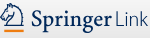 H2020 project CybSPEED
System
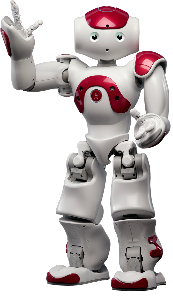 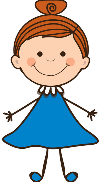 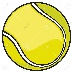 Our module
Module 1
Module 2
…
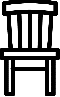 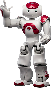 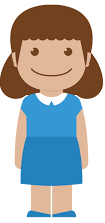 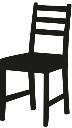 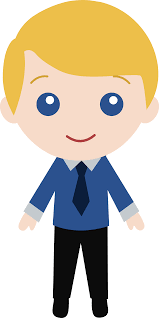 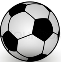 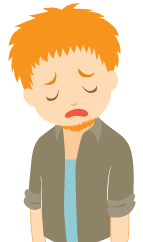 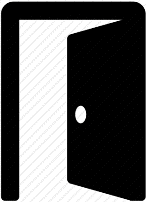 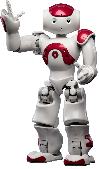 T2.6.1 « Analysis and design of novel LC algorithms for learning and generalization with emphasis on reasonning toward modelling cognition of leraners interacting with robots ».
Secondment in KAVALA (Greece)
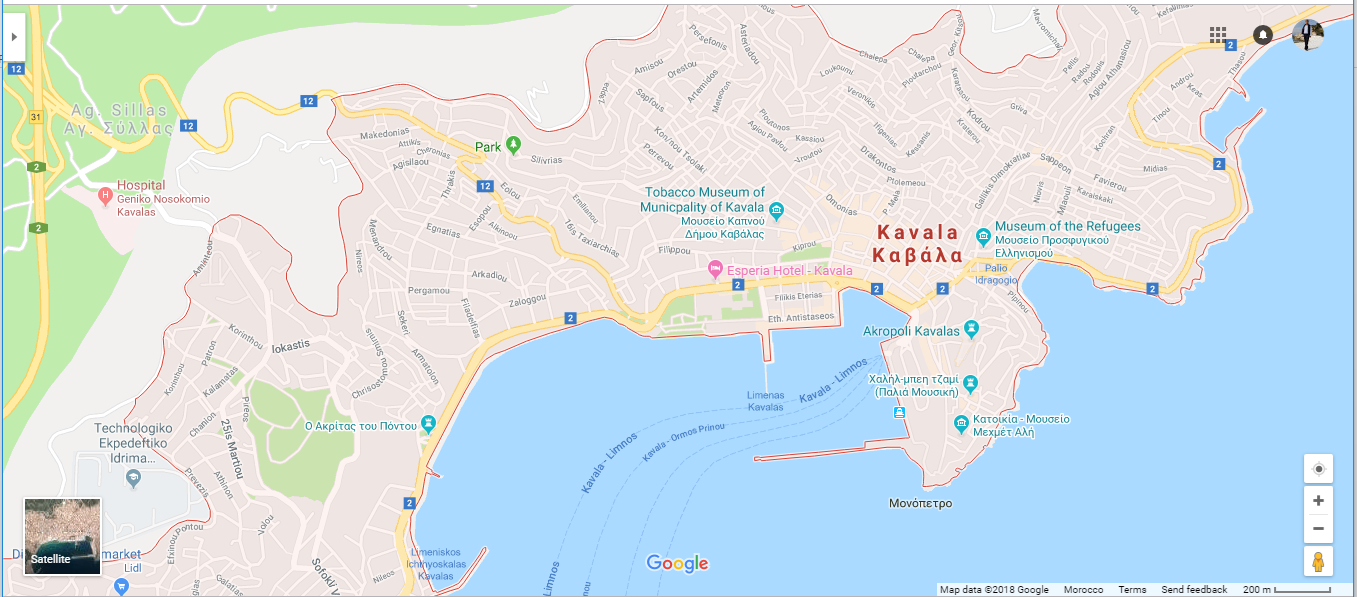 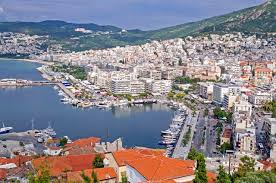 In the context of the European H2020 project CybSPEED, our team have made a secondment between September 23, 2018 and October 23, 2018 (HUMAIN- Lab at EumaThech in Kavala, Greece).
Secondment in KAVALA (Greece) - Training
2nd  CybSPEED Training Course On Puppets, Social Robots in the Theater, Cognitive Modeling, Pedagogical Rehabilitation and Robot Therapy
3 seminars were organized  by  the HUMAIN- Lab laboratory
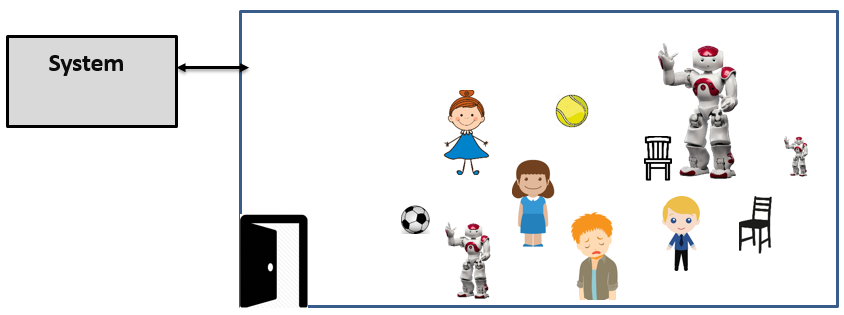 ?
?
?
?
T2.6.1 « Analysis and design of novel LC algorithms for learning and generalization with emphasis on reasonning toward modelling cognition of leraners interacting with robots ».
Problematic
Moving a robot in an environment (avoid obstacles)
Learner model (cognitif, behaviors,…)
Scenarios modeling & optimisation
Interactions modeling & optimisation
Data analysis
Learners classification
Learners clustering
…
How the NAO Robot React to a specific behavior of the learner?
Main idea
Scene normalisée
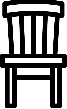 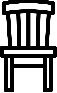 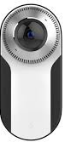 Recorder
CAMERA
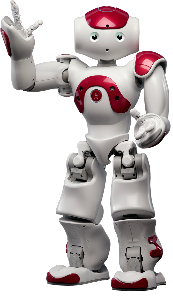 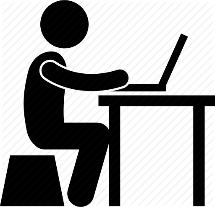 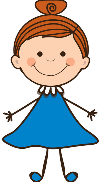 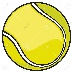 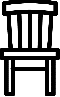 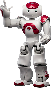 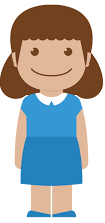 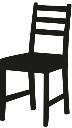 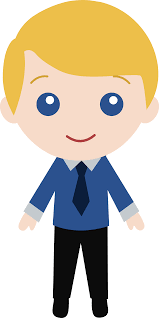 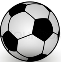 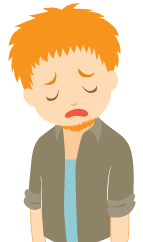 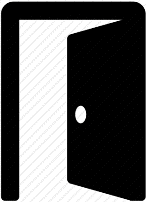 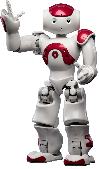 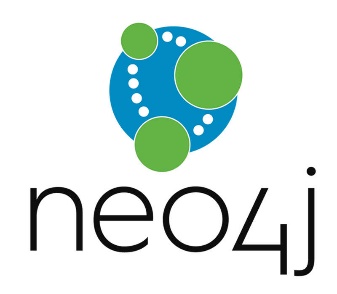 System
ScenarioAdaptation
Improve the behavior of Social Robot NAO in a Learning context Architecture
normalized
Scenes
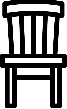 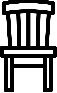 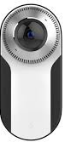 Recorder
CAMERA
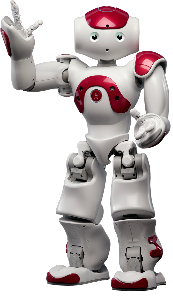 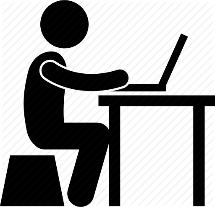 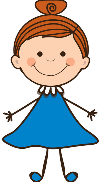 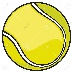 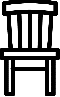 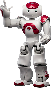 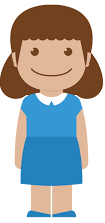 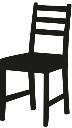 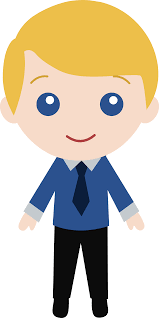 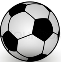 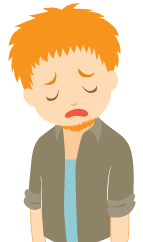 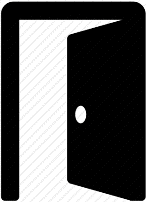 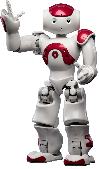 Moving in an environnement
Execute scenarios (drawing, playing…)
…
Scenarios
NAO Robot
Detect learner emotions
Display emotions
…
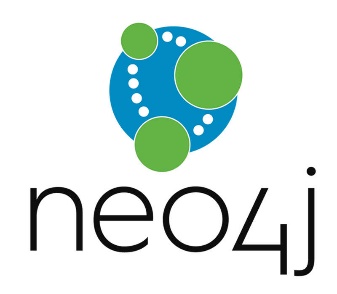 System
React to a specific behavior
Assessment
adaptation
ScenarioAdaptation
Architecture -detail
Learners Management
RobotsManagement
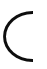 AssessmentModule
AssessmentModule
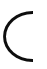 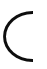 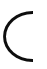 Scenarios Management
Interactions Management
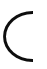 AssessmentModule
AssessmentModule
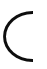 Assessment
provided interface
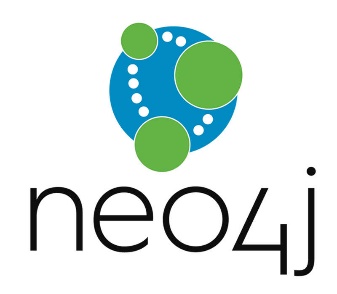 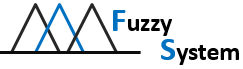 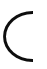 Required interface
Planed works
Using rich model of learner
Using the abilities of the robot (object & emotion recognition, moving without problem, executins some scenrios)
How the NAO Robot React to a specific behavior of the learner 
Learner profile, behavior, interactions analysis
Best scenario finding
Real time reaction by executing the best scenario found
Evalute…
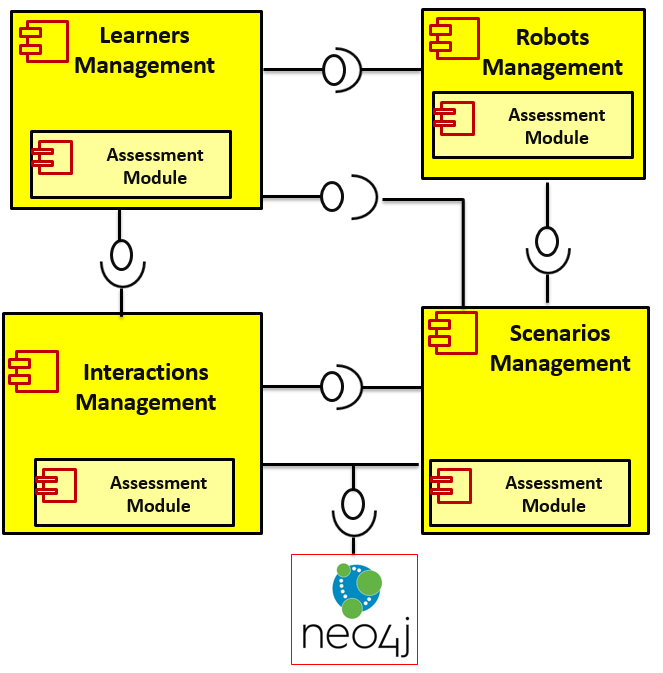 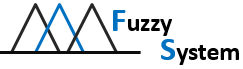 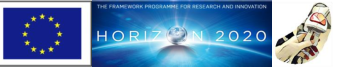 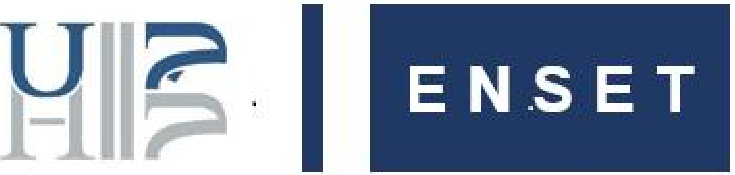 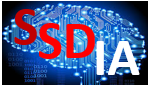 Improve the behavior of Social Robot NAO 
Learning context
Thank you
Décembre -2018
Abdelwahab Naji - Enseignant chercheur 
Abdelwahab.naji@gmail.com  , +212 662 475850
Laboratoire Signaux, Systèmes Distribués et Intelligence Artificielle (SSDIA)
ENSET de Mohammedia, Université Hassan II de Casablanca
https://www.youtube.com/c/AbdelwahabNaji